The NEW ARC.CONF: we are almost there!
NorduGrid Technical meeting, 
June 2017, Tromsø,
The NEW arc.conf: FREEZE
Fixed structure!
Fixed syntax!
Fixed set of config parameters!
http://svn.nordugrid.org/trac/nordugrid/browser/arc1/branches/arcconf_restructuring/src/doc/arc.conf.reference
27/6/2017
www.nordugrid.org
2
How did we get here?
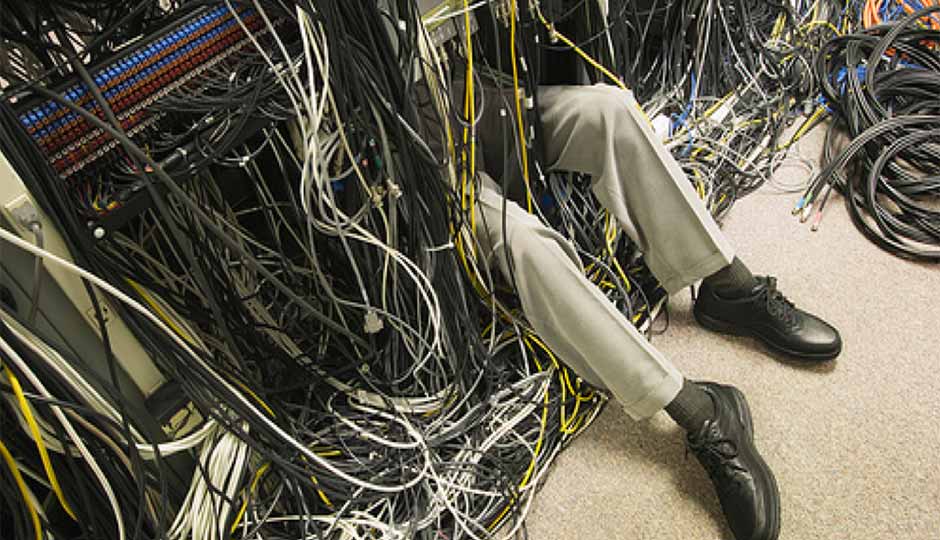 Self-growing configuration since 2002 ...
Several failed redesign attempts (xml, modularize, ini...)
2015.07.02: [NG-disc] important community feedback: please send your arc.conf
January 2016: 3 days F2F meeting at Bodroki Kuria, reviewed the config line by line!
2016-2017: Continuous iterations, code camp, weekly calls
2017.06.15: the skype call where we resolved the last pending item and declared the ARC.CONF FREEZE
27/6/2017
www.nordugrid.org
3
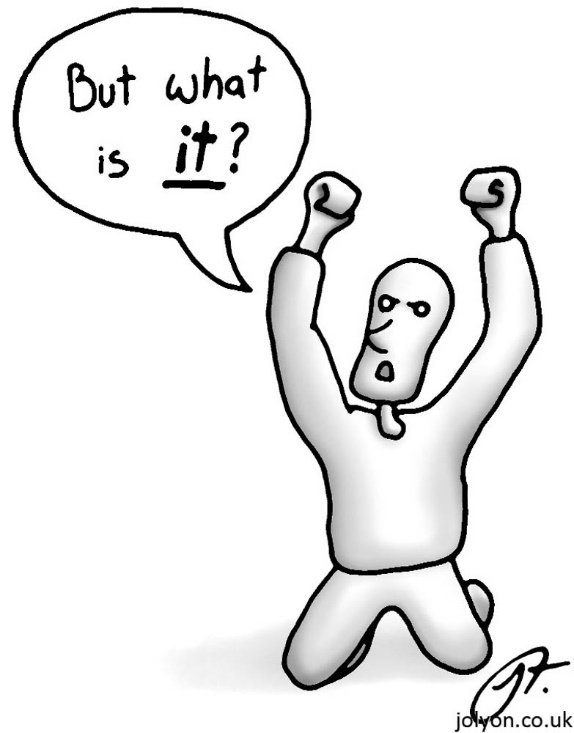 ARC.CONF
THE server-side configuration file of an ARC CE.
One common single file for all server-side services and components:
Several services use arc.conf to generate other config files
Composed of blocks [common] and sub-blocks [common/mapping]  containing config option & config value pairs.
Described in the sysadmin guide and documented in the arc.conf.reference
Grown organically:  more than 400 configuration objects! (block headers & config options)
Some parameters are inherited from 3rd party software (see e.g. The bdii block, or the globus x509 related options)
27/6/2017
www.nordugrid.org
4
What was wrong with the old config?
#maxjobs="1000 500"
maxjobs="10000 3000 2000"
#maxload="" According to D.Cameron, since we define maxdelivery=
maxload=""
##maxload="10 5 10"
#maxload="30 5 2"
#maxloadshare="7 dn"
#maxloadshare="15 voms:role" According to D.Cameron replace with sharelimit=
defaultttl="259200 518400"
# Caching will not work properly if this is not set (I think it is the default value anyway)
#norootpower="no" OBSOLETE
cachesize="40 25"
tmpdir="/tmp"
# Not sure what the previous one does, the following will evaluate to tmpdir as set in GE for all.q
scratchdir="$TMPDIR"
maxrerun="2"

jobreport_publisher="jura"
jobreport="APEL:https://mq.afroditi.hellasgrid.gr:6162"
jobreport_credentials="/etc/grid-security/hostkey.pem /etc/grid-security/hostcert.pem /etc/grid-security/certificates"
jobreport_options="urbatch:500,archiving:/var/spool/nordugrid/urs-archive-jura,topic:/queue/global.accounting
.cpu.central,gocdb_name:UNIBE-LHEP,benchmark_type:HEPSPEC,benchmark_value:9.77,use_ssl:true"
jobreport_logfile="/var/log/arc/jobreport.log"
27/6/2017
www.nordugrid.org
5
What was wrong with the old config?
It is impossible to configure an ARC CE from scratch...
We noticed sysadmin blindly copying files from each other...
Unclear scope of the blocks, confusing block headers, parameters affecting cross-block behaviour
You don’t know which block you need to configure for certain service or functionality
Difficult if not impossible to grasp blocks or some parameters: 
the famous [vo] block!
the famous jura jobreport mess!
Inconsistent, non-intuitive, sometimes contradicting parameters
Terrible parameter overloading parameter=”varA 12, varB 24”
unclear defaults, mandatory parameters, multivalue options
Lots of ”dead parameters”
Syntactical sloopiness: case sensitive or not, order depenent or not...
27/6/2017
www.nordugrid.org
6
Proposed changes
Every block and configuration option must be properly defined in the arc.conf.reference!
definition, default value, mandatory, multivalued
Drop the ”” around config values:  config_option= value value value
Revise the block structure. Every major service/interface/functionality to be defined in its own block.
Enabling a service or functionality should be via having the corresponding block in the config file
Consistent block and config option naming
[queue:long] and [gridftp/jobs] 
give up on legacy, historic naming  (x509_user_cert, x509_user_key)
Introduce new blocks and config options where it was needed 
DELETE not used blocks and config options, hide internals from sysadmins
27/6/2017
www.nordugrid.org
7
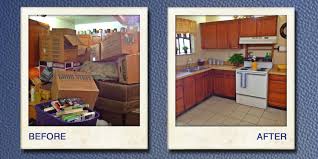 Config blocks
OLD:
NEW:
#[common]
#[common/mapping]
#[userlist:biousers]
#[authgroup:allowedusers]
#[lrms]
#[lrms/ssh]
#[arex]
#[arex/cache]
#[arex/data-staging]
#[arex/ws]
#[arex/ws/emies]
#[arex/ws/cache]
#[arex/ws/candypond]
#[arex/ws/argus]
#[arex/jura]
#[arex/jura/archiving]
#[arex/jura/sgas:neic_sgas]
#[arex/jura/apel:prod_apel]
#[gridftpd]
#[gridftpd/jobs]
#[gridftpd/filedir]
#[common] #[vo] #[group] #[grid-manager] #[data-staging] #[gridftpd] #[gridftpd/filedir] #[gridftpd/jobs] #[infosys] #[infosys/glue12] #[infosys/site/sitename] #[infosys/admindomain] #[infosys/index/indexname] #[infosys/index/indexname/registration/registrationname] #[cluster] #[infosys/cluster/registration/registrationname] #[queue/gridlong] #[registration/emir] #[nordugridmap] #[acix/cacheserver] #[acix/indexserver]
#[infosys]
#[infosys/ldap]
#[infosys/ldap/bdii]
#[infosys/nordugrid]
#[infosys/glue2]
#[infosys/glue2/ldap]
#[infosys/glue1]
#[infosys/glue1/site:name]
#[cluster]
#[cluster/registration:name]
#[queue:gridlong]
#[datadelivery-service]
#[acix-scanner]
#[acix-index]
#[monitoring]
#[monitoring/perflog]
#[monitoring/ganglia]
#[nordugridmap]
27/6/2017
www.nordugrid.org
8
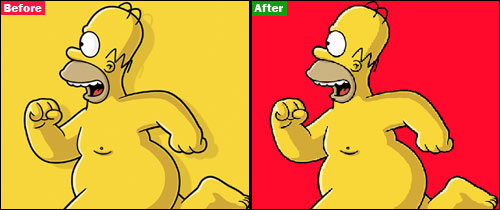 arc.conf.reference
OLD (arc v4,5): 
2325 lines
410 config objects
NEW (arc 6): 
3334 lines
415 config objects
don’t worry because:
Most of the new text is CHANGE description
216 objects were changed!
74 objects tagged as DELETED and still kept in the file
27/6/2017
www.nordugrid.org
9
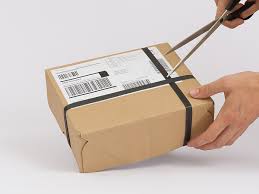 unboxing arc.conf.reference
It is reference file: 
definition of syntax (e.g. no quotes any longer)
defines blocks, config options (incl. defaults)



It is a tracking file: 
All config changes are described. Every modified config object has a numbered CHANGE tag with explanation
## *remote_cachedir = path - Cache directory on cluster frontend to be
## mounted (sshfs) on CE machine at directory specified by the 'cachedir'
## attribute in the [arex] block.
## default: not set
#remote_cachedir=/scratch/cache
### The [common] block ##############################################
## Common configuration affecting all ARC components, usually related to networking or security 
## or service behaviour.
## The common block options may be overridden by the specific sections of the components later.
## The [common] always appears at the beginning of the config file. The config options set within this block
## are available for all the other blocks thus shared by the different components of ARC.
#[common]
## loglevel = number - (previously debug) Sets the log level for transfer logging in job.id.errors files,
## between 0 (FATAL) and 5 (DEBUG). Default is to use value set by loglevel option in
## [arex] section.
## allowedvalues: 0 1 2 3 4 5
## default: loglevel in [arex]
#loglevel=4
## CHANGE56: renamed as loglevel.
27/6/2017
www.nordugrid.org
10
Next steps
Now that we arrived at the arc.conf FREEZE
Finish coding (already on 80% completion level)
Testing, Testing, Testing 
Merge the arc_conf_restructuring branch with trunk
Testing, Testing, Testing
Update (rewrite) sysadmin documentation
Provide example configs for the most typical deployments
Release the new arc.conf in the next major ARC release (v6).
27/6/2017
www.nordugrid.org
11
Questions?
How do i know what has changed?
Where do i find the syntax?
What are the defaults?
What are the mandatory blocks or configuration options?
Any migration tool?
Templates, examples?
Is it backward compatible?
27/6/2017
www.nordugrid.org
12
References, more info
Dedicated wiki page pointing to:
meeting notes
various drafts, early ideas
THE reference configuration file
implementation tracking (google sheet) 
SVN area for the code

https://wiki.nordugrid.org/wiki/Arc.conf_review
27/6/2017
www.nordugrid.org
13